Life cycle costing
1
Finacial analysis for entrepreneurship
Different methods of financial analysis are used to evaluate the most cost-effective alternative in entrepreneurship
When planning a deccision towards on or another alternative solution in entrepreneurship, different aspects must be considered together:
Technical aspects
Economic aspects
Other benefits
2
Source: Training course – Energy efficiency in the cold chains of the F&B sector, 2020 [1]
[Speaker Notes: When planning a deccision towards on or another alternative solution in entrepreneurship, the measures envisaged can be assessed by means of an alternative financial and / or economic analysis. For enterprise-level projects, financial analysis is usually performed to compare alternatives. Economic analysis is performed for large, socially important objects, which includes not only financial, but also other aspects - such as the impact on human health, the number of jobs created. Different methods of financial analysis can be used to evaluate and conclude on the most cost-effective alternative, so the development of alternatives should follow a common format that addresses the same key benchmarks.]
Aspects of financial analysis
Invetsment costs:
Project planning
Loan
Equipment instalaation
Connection to infrastructures
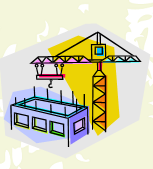 Maintenance and operation costs:
Energy costs
Equipment maintenance
Equipment operation and wages
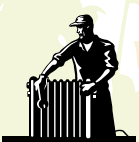 Demolition and disposal at end of life
Equipment dismanteling
Facility demolition
Land restoration
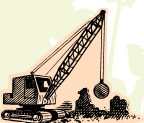 Source: Training course – Energy efficiency in the cold chains of the F&B sector, 2020 [1]
[Speaker Notes: Aspects of financial analysis are 
Invetsment costs:
Project planning
Loan
Equipment instalaation
Connection to infrastructures
Maintenance and operation costs:
Energy costs
Equipment maintenance
Equipment operation and wages
Demolition and disposal at end of life
Equipment dismanteling
Facility demolition
Land restoration]
Concept of Life Cycle Costing
Costs for Product Manufacturer
Costs for Product User
Knowledge Development
Production Costs
Use 
Costs
End-of-Life Costs
Feedback
Producer’s Responsibility
4
Source: (Hunkeler, Lichtenvort, & Rebitzer, 2008) [2]
[Speaker Notes: The concept of LCC, can be simplified form for 1 product manufacturer (producer) or 1 product user (owner). The figure shows the producer and the user as the central actors in the life cycle. These actors are the driving force for why a product exists at all, the consumer being the one who seeks to fulfill a need (demand pull) and the manufacturer being the one who offers a suitable product and who, sometimes, also creates a desire for the product’s utility via marketing. Therefore, these 2 actors are both directly interested in the LCC performance; other additional actors, such as those dealing with end-of life activities, only have a secondary function, delivering a service that either the manufacturer or the consumer is asking for.]
Benefits of LCC method
Source: Training course – Energy efficiency in the cold chains of the F&B sector, 2020 [1]
5
[Speaker Notes: Life-Cycle Costing aims to cost a product/ service, customer or project over its entire Life Cycle phases aiming to maximize the return over its total life while minimizing costs.

Traditional costing methods assess costs and revenues of a product on a financial year or period by period basis, so profitability is ascertained short to medium term. LCC ascertains profitability over all product life phases(from design to abandonment) since each product phase has its own characteristics and strategies.

In traditional costing, some costs are never traced to a product and are charged to all the products based on period or their volume during a period i.e. R&D cost. Using LCC, the costs related to a product are always charged to that product.

Using LCC enables you to price accordingly in order to manipulate demand or maximize profit. Additionally, you can plan corrective actions in advance since the product life is known.

LCC helps in  decision making process to judge, given the value/ costs of an asset if renewal or replacement is appropriate and when is the optimal time for such an event]
Simplified approach to LCC
Life Cycle Cost
Market price
Waste disposal service
6
Source: Training course – Energy efficiency in the cold chains of the F&B sector, 2020 [1]
[Speaker Notes: From the point of view of a certain firm — and quite similar situations apply to some public organizations — costs are reflected in the prices paid for products acquired and in the cost for providing capital goods and labor. When comparing the sales of a firm with the costs of products acquired by it, the difference is the gross value added: that is, the sum of labor costs and capital costs, including profits (excluding value-added tax [VAT] and other taxes). This value added may be left gross, or may be made net, after deduction of what is set aside to compensate for the wear and tear of the capital goods (i.e., depreciation). Capital goods acquired hence should not be lumped to other goods acquired but should be covered by some measure of depreciation. The cost of borrowing (loans, leases, etc.) should be included as well, as should profits, which remain after deduction of the cost of borrowing. The treatment of depreciation and taxes is a delicate subject, as there are many conventions in different countries. Furthermore, conventional LCC often employs direct cash flows (i.e., without depreciation). In national accounting, these difficulties have been resolved, one way or another.

One way to avoid the aforementioned difficulties in LCC is by not detailing cost from a firm’s point of view. This can be considered as  Simplified LCC

This simple method has 1 disadvantage in that it does not give insight regarding which factors determine costs, essentially making sensitivity analysis impossible. Furthermore, if alternative technologies are involved that are not yet on the market, it is not possible to use market prices.]
LCC Types
7
Image ssource: Adobe stock, royalty free photos [3]
[Speaker Notes: There are also more advanced LCC types known as C-LCC, E-LCC and S-LCC

C-LCC: A pure economic evaluation and a quasi-dynamic method and generally includes (conventional) costs associated with a product* that are borne directly by a given actor and is usually presented from the perspective of the producer or consumer alone. external costs that are not immediately tangible are often neglected. Additionally, conventional LCC does not always consider the complete life cycle; for example, EoL operations are not included in any case. 

E-LCC: Environmental LCC uses system boundaries and functional units equivalent to those of LCA and is based on the same product system model, addressing the complete life cycle. In this sense, the 2 analyses are seen as complementary in that all costs are included as directly borne throughout the chain, including the already internalized cost of external effects. It assess the cost occurred during the Life Cycle in its LCA related approach.

S-LCC: Societal LCC, as developed for cost–benefit analysis (CBA), uses an expanded macroeconomic system and includes a larger set of costs, including those that will be, or could be, relevant in the long term for all stakeholders directly affected and for all indirectly affected through externalities (direct and indirect cost covered by society). Societal LCC includes the (not necessarily) monetized environmental effects of the investigated product as may be based on a complementary LCA.]
Further External Cost
System Boundaries in LCC
To Be Internalized External Cost
Internal Cost
Use and Maintenance
End-of-Life Management
Knowledge Development
Production of Materials or Components Manufacturing
Conventional LCC:	Assessment of internal costs, mostly without EoL costs; no LCA
	Environmental LCC:	Additional assessment of external costs anticipated to be 				internalized  in the decision relevant future.
	Societal LCC:	Additional assessment of further external costs
Source: Hunkeler, Lichtenvort, & Rebitzer, 2008 [2]
[Speaker Notes: All 3 types of LCC have a function-oriented systems perspective, implying a life cycle approach of some sort. The main differences between conventional LCC, environmental LCC, and societal LCC are that C-LCC looks at life cycle of one product without consideration of end-of-life stage, the E-LCC  and S-LCC looks at complete lifecycle impacts on Society overall in monytary terms]
LCC cut-off criteria
9
Source: Training course – Energy efficiency in the cold chains of the F&B sector, 2020 [1]
[Speaker Notes: The cut off criteria depend on the cost categories included within the criteria.

Environmental: The easiest to implement from perspective of outsider analysis since no detailed or sensitive data is required.

Semi-financial: Sensitive data is required but allows to identify which factors determine costs, making sensitivity analysis possible.

Financial is preferred if you are the direct cost bearer and interested part. Allows sensitivity analysis and support making-decision options.]
Cost Categories
10
Source: Training course – Energy efficiency in the cold chains of the F&B sector, 2020 [1]
[Speaker Notes: There are 4 identified levels of cost categories:
1st level: related to the general type of cost
2nd level: The segments of the supply chain are analyzed.
3rd level: The detailed specification of stage, including the activities involved
4th level:  Other detailed costs within the activities or stages.
Budget cost and market cost (1st level) are relevant for conventional LCC. Alternative cost and social cost are the prime cost types for societal LCC, whereas transfer payments (taxes and subsidies) are not considered. For environmental LCC, a choice has to be made. 
All interested parties in like enterprenurs, users of product and policy planners must have common understanding on what is a Life Cycle Cost calculation approach used for specific product or service. This will ensure that all subsequent calculations can be compared on an equal basis.
The models should be either programme or standard specific. The functionalities of such models must allow an easy interface with those models already in place within the organization. The life cycle costing (LCC) process involves simple but tedious cost calculation. There is a lot of literature concerning LCC. Some of it (particularly academic papers) develops numerous models of high level and technical complexity but displaying a rather low level of practicality.]
How conventional LCC looks like?
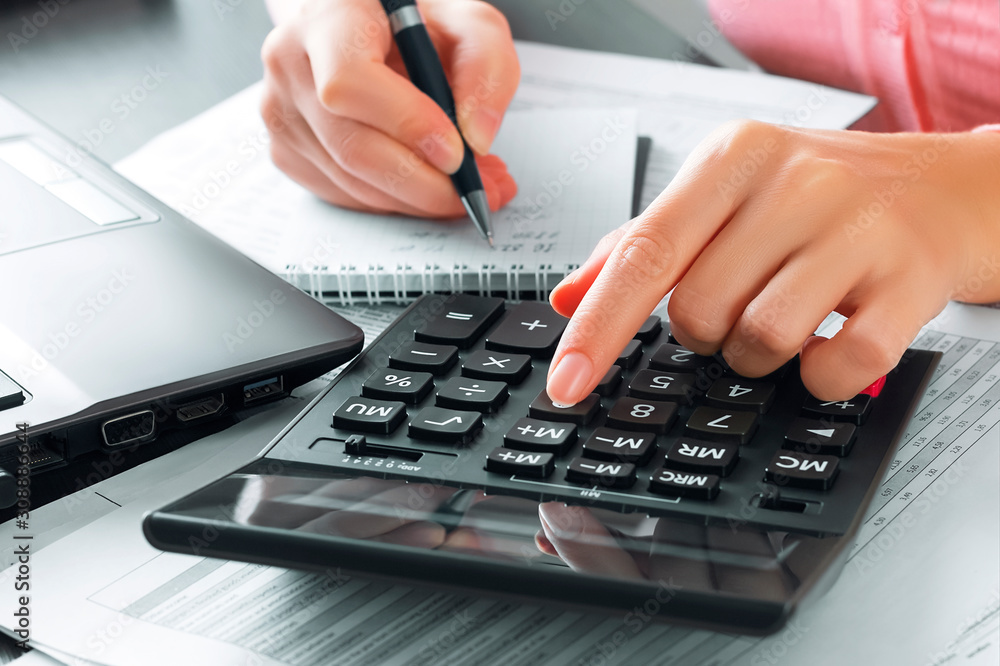 Image source: Adobe Stock, royality free pictures
Source: Training course – Energy efficiency in the cold chains of the F&B sector, 2020 [1]
11
[Speaker Notes: An LCC assessment can be presented in many forms, depending on the type, cut-off criteria, included cost categories, the perspective and ultimately, the goal of the study. The most common approach considers, Research and development costs, Raw Material costs, Production costs, Packaging costs, Transport costs, Use and maintenance costs, Waste disposal post-consumer costs.]
Indicators of LCC
Simple payback time
NPV or net present value
IRR or internal rate of return
Calculation of the maximum allowable investment
Source: Training course – Energy efficiency in the cold chains of the F&B sector, 2020 [1]
[Speaker Notes: LCC results after analysis of the project cash flow and the discounting of the cash flow can be expresed in sevaral indicators such as 
Simple payback time
NPV or net present value
IRR or internal rate of return
Calculation of the maximum allowable investment]
Simple payback time
Source: Training course – Energy efficiency in the cold chains of the F&B sector, 2020 [1]
13
[Speaker Notes: It is possible to determine whether the investment can be recouped within a reasonable time compared to the expected lifetime of the installation. If the period is less than half of the calculated period, the investment is generally considered profitable. This method is known as simple payback time and is used to date events in a sufficiently short time]
Neto Present Value
Source: Training course – Energy efficiency in the cold chains of the F&B sector, 2020 [1]
[Speaker Notes: NPV is determined by discounting the cash flows (positive or negative, i.e. cash inflows and outflows) at a specific discount rate to obtain the present value of future revenue or expense (PV). The discount rate is the interest rate at which money can be invested in activities with a similar degree of risk. The discount rate usually uses the weighted average cost of capital of the financing company. NPV indicates the value created by the project when all cash flows occur in year zero. Thus, a project is profitable if the NPV is positive
NPV allows you to see how savings change over the life of the project. if the NPV is negative at the ending year of the project, then the project can be considered unsuccessful, but if the NPV is a positive value, then there is a reason to analyze the project further. A straightforward decision in the case of a positive NPV is not recommended and other factors need to be considered.]
Internal Rate of Return
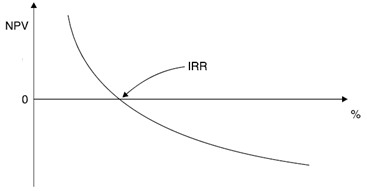 If IRR> target discount rate (r): 
	The project is cost effective,
If IRR <target discount rate (r): 
The project is not cost effective
Source: Training course – Energy efficiency in the cold chains of the F&B sector, 2020 [1]
[Speaker Notes: IRR can be described as a discount rate or interest rate at which the NPV value is equal to 0
This should be compared with other discount rates, i.e. discount rates for other efficiency measures or the bank interest rate offered by a public or private deposit.

If IRR> target discount rate (r): The project is cost effective. If IRR <target discount rate (r): The project is not cost effective.]
Environmental-LCC
E-LCC is an approach to estimate the economic dimension alone or as part of a sustainability assessment.

To provide an assessment that can be quantified and thus be used for measuring progress.
With its comparative and systemic nature, aimed at decision making in the sustainability context, it does not replace traditional detailed cost accounting or cost management practices.
Source: Training course – Energy efficiency in the cold chains of the F&B sector, 2020 [1]
[Speaker Notes: Environmental LCC must be applied in conjunction with environmental and/or societal assessments for the same product system with equivalent system boundaries. 

It should be noted that the environmental LCC methodology is usually meant to be used for validated, though approximate, cost estimations in, for example, product development or marketing analysis.

LCC method as has been presented here aims, primarily, at a consequential approach. However, it can also be used for LCC analysis (similar to the attributional LCA approach) if the required scope (e.g., reporting and learning purposes) is met.]
E-LCC benefits and connection with LCA
Compares life cycle costs of alternatives
Detects direct and indirect (hidden) cost drivers
Estimates improvements of planned product changes, including process changes within a life cycle, or product innovations
Identifies win–win situations and trade-offs in the life cycle of a product once it is combined with LCA
Source: Training course – Energy efficiency in the cold chains of the F&B sector, 2020 [1]
[Speaker Notes: The benefits of E-LCA application include ability to Compare life cycle costs of alternatives, Detect direct and indirect (hidden) cost drivers, Estimate improvements of planned product changes, including process changes within a life cycle, or product innovation, Identify win–win situations and trade-offs in the life cycle of a product once it is combined with LCA

The scope of environmental LCC is different from that of LCA, since the costs, rather than environmental impacts, are always of interest. However, connections and overlaps exist. Those costing aspects that can be directly derived from an LCA are written in slide in bold. The life cycle inventory of an LCA provides the quantities of these flows, and the costs can be obtained by multiplying these flows with the respective company costs or market prices (e.g., materials purchasing). 

The rest of costing aspects that are written can be derived from the information contained in an LCI. Minimal additional effort is required, since all processes are studied and analyzed in depth for the LCI. Only the costs associated with research and development (R&D) of the product cannot be derived from the LCA model if the R&D phase is excluded in LCA, which is generally the case.]
Calculating E-LCC
Considerations
For data compilation and aggregation
Source: Training course – Energy efficiency in the cold chains of the F&B sector, 2020 [1]
[Speaker Notes: As in LCA, environmental LCC calculations are primarily based on data that are collected per unit process (direct costs). As a unit process (see Glossary) is defined as the single process or subsystem (consisting of several processes) for which data are collected, the level of aggregation can vary highly depending on data availability and the goal and scope of the specific assessment. Indirect costs, such as related overhead costs, can be derived and allocated based on general allocation keys or, in more complex situations, with the help of ABC methods (Activity Based Costing: is an accounting technique for determining actual costs associated with products and services produced by an organization).
Similar to the discussion on the differences between the environmental and economic systems and the boundaries of the product system under study, different levels of aggregation can occur in LCA and environmental LCC, even if both assessments are carried out concurrently for the same product.

The costs for materials and energy and the operation of the processes (e.g., materials and chemicals production, component and product or manufacturing, transport, use, and waste management), as well as additional costs with no equivalents in LCA, must be determined. Subsequently, they are aggregated for the quantity of product (reference flow, derived from the functional unit of the LCA; ISO 14040/44 2006) to be assessed.]
Societal LCA
19
Source: Training course – Energy efficiency in the cold chains of the F&B sector, 2020 [1]
[Speaker Notes: S-LCC: Societal LCC, as developed for cost–benefit analysis (CBA), uses an expanded macroeconomic system and includes a larger set of costs, including those that will be, or could be, relevant in the long term for all stakeholders directly affected and for all indirectly affected through externalities (direct and indirect cost covered by society). Societal LCC includes the (not necessarily) monetized environmental effects of the investigated product as may be based on a complementary LCA. 

The same case considerations regarding the C-LCC applies for Societal LCC, however, the additional damage cost is included in the evaluation of overall cash flows, due to the assumption of “willing to pay” for the social impact.

Damage costs can be taken from an Environmental Price Handbook as a single score accounting for all the costs associated to all modeled impact categories. Nevertheless, different societies, regions or communities may assign a cost to any damage category trough environmental audits calculating remediation costs.

Social Net Present Value (SNVP): Same approach than NPV but including the social costs.


The most used socio-economic indicator for Societal LCC is the SCBA.
Social Cost-Benefit Analysis (SCBA) which is recommended when S-LCC is conducted by dividing the future scenario SNPV in the baseline scenario SNPV. A SCBA value greater than 1.0, shows a social profit from the investment or project evaluated, while a value lower than 1.0 would show a social drawback from the project. In order to conduct such analysis following 8 steps are made:
 1)Define problem/ Opportunity 
2)Describe the scope 
3)Define alternatives 
4)Develop cost estimates / alternative 
5)Identify quantifiable/ non quantifiable Benefits 
6)Define alternative selection criteria 
7)Compare alternatives 
8)Report results and recommendations 

The costs addresed in such analysis are Direct/ indirect, Initial/ start up, Sustainment Salaries, Life/health/safety, Perception/ image, Opportunity, Risk/ uncertainty, Socio-political. The benefits addresed are 
Cost savings
Increased productivity
Reduced processing time
Reduced errors
Increased capacity
Better info for decision making
Easier to use
More choices/options
Reduced redundancy
Company Goal/ objectives achievement]
References
[1] Training course – Energy efficiency in the cold chains of the F&B sector, ICCEE project, 2020  
[2] David Hunkeler, Kerstin Lichtenvort, Gerald Rebitzer, Environmental Life Cycle Costing,  by CRC Press, 2008
[3] Adobe stock, royality free photos
20
Further reading
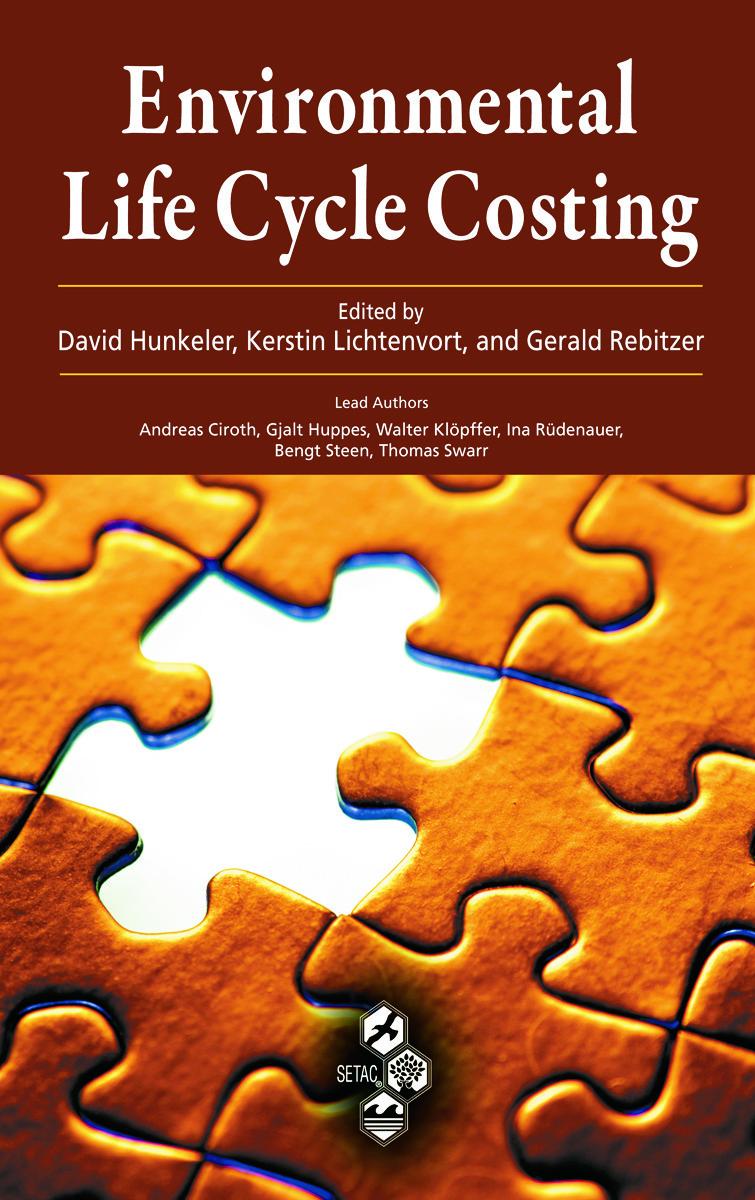 David Hunkeler, Kerstin Lichtenvort, Gerald Rebitzer,
«Environmental Life Cycle Costing», by CRC Press, 2008
21
Thank you